Next Generation WiFi
Leading the Wi-Fi Revolution
May 2025
Overview
Spectrum vs Standard
The RUCKUs Advantage
Agenda
Overview
After 25 years, Wi-Fi is still evolving rapidly
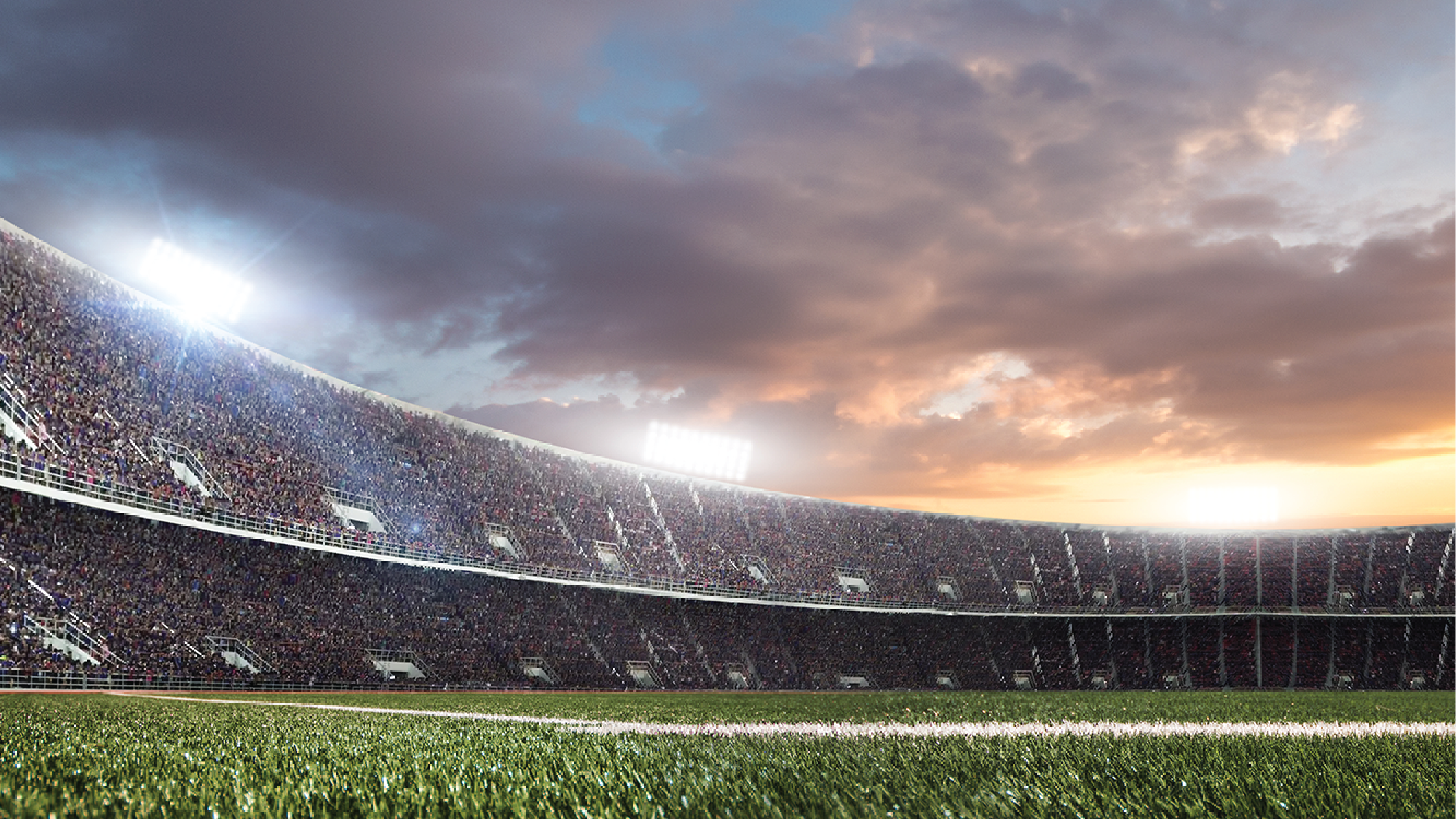 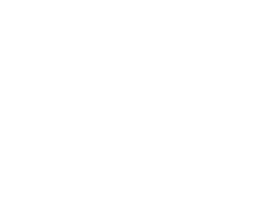 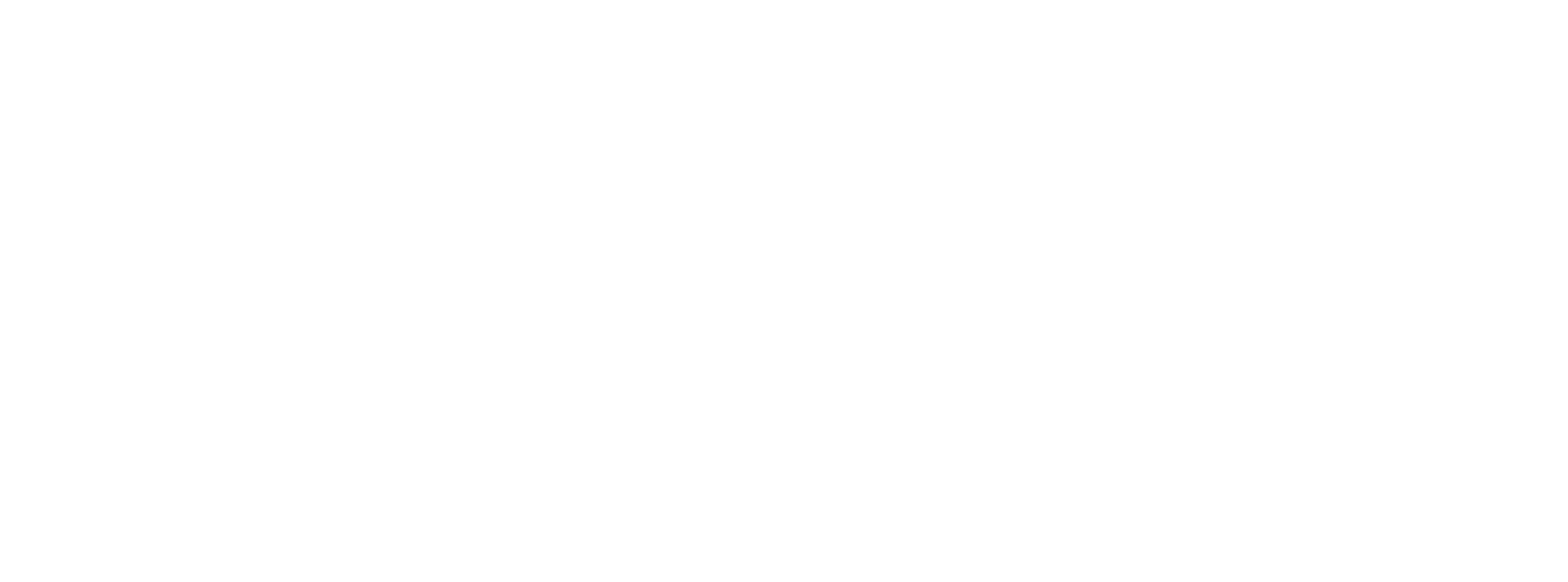 [Speaker Notes: The Wi-Fi landscape is rapidly evolving
Connectivity especially using Wi-Fi is becoming a basic human need
Wi-Fi is coming to more places, it is no longer just a coffee-shop amenity
Growing # of use cases and deployments never imagined before
Major innovations in the unlicensed spectrum with pivotal shift towards faster and better Wi-Fi standards
Transition: But one thing has not changed since Wi-Fi first became available in the 5 GHz band. The amount of available spectrum.]
Evolving from speed to capacity and predictability
Wi-Fi®
First Gen
Wi-Fi 
Next Gen
The next 20 billion devices
The first 10 billion devices
Peak data rates, aggregate throughput
Network efficiency and capacity
Under ideal conditions
Under real-world conditions
Improve average & worst-case performance
Wi-Fi 4
Wi-Fi 5
Wi-Fi 6 / Wi-Fi 6E
Wi-Fi 7
11ac MU-MIMO
802.11a/b
802.11g
802.11n
802.11ax
6 GHz
802.11be
802.11ac
2013
1999
2003
2008
2019
2021
2023
High Throughput
(HT) Standard
Very High Throughput
(VHT) Standard
High Efficiency
(HE) Standard
Extremely High 
Throughput
(EHT) Standard
4
© 2023 CommScope, Inc.
[Speaker Notes: 6 GHz Wi-Fi adoption will grow stronger in 2023 and beyond
Automated Frequency Coordination (AFC) certification anticipated 1H 2023
Growing number of countries outside of U.S., EU adopting the spectrum for unlicensed use
Adoption in the home before 2023 around 6E. 

Wi-Fi 7 is where 6 GHz volume will pick up
Wi-Fi 6E will transition quickly to Wi-Fi 7
RUCKUS 6 GHz outdoor APs will follow AFC timing
Entire RUCKUS portfolio will transition to 6 GHz in the Wi-F 7 timeframe]
Wi-Fi 7 Ecosystem Projected Timeline
Mobile Phone Launch
Q4 2022 / Q1 2023
(Xiaomi, Vivo, OnePlus, Oppo …)
PC Motherboard Launch
(Asus, Gigabyte)
Windows Laptop Launch
(Acer, MSI)

PC Motherboard Launch
(MSI, ASRock)
Wi-Fi 7 Clients
2023
2024
Wi-Fi 7 APs
Consumer AP Launch
Q4 2022 / Q1 2023
(TP-Link, Asus,
CommScope ARRIS, Xiaomi, Netgear …)
Initial Enterprise AP Launches
2H 2023
More Enterprise AP Launches
2024
Wi-Fi Alliance Wi-Fi 7 Certification
Operational Technology - Manufacturing
New use cases and requirements
Extended reality (AR/VR)

Post pandemic Video Conferencing explosion

Social Gaming & e-Sports

8K Streaming

IoT/Operational Technology
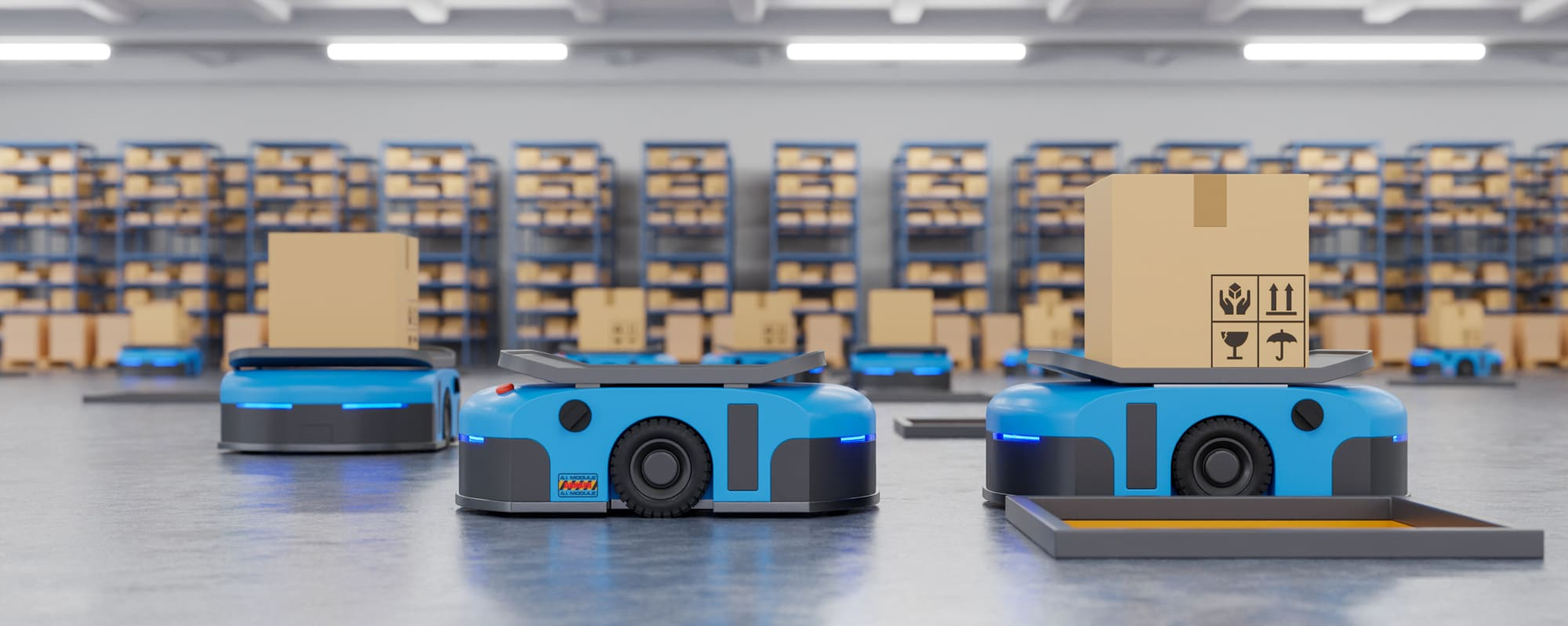 Low latency, affected by:
Distance
Speed
Media Contention

High Reliability

High speed
Arena gaming
Remote Research
Collaborative 3D design
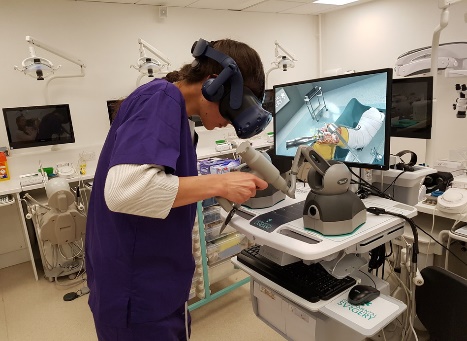 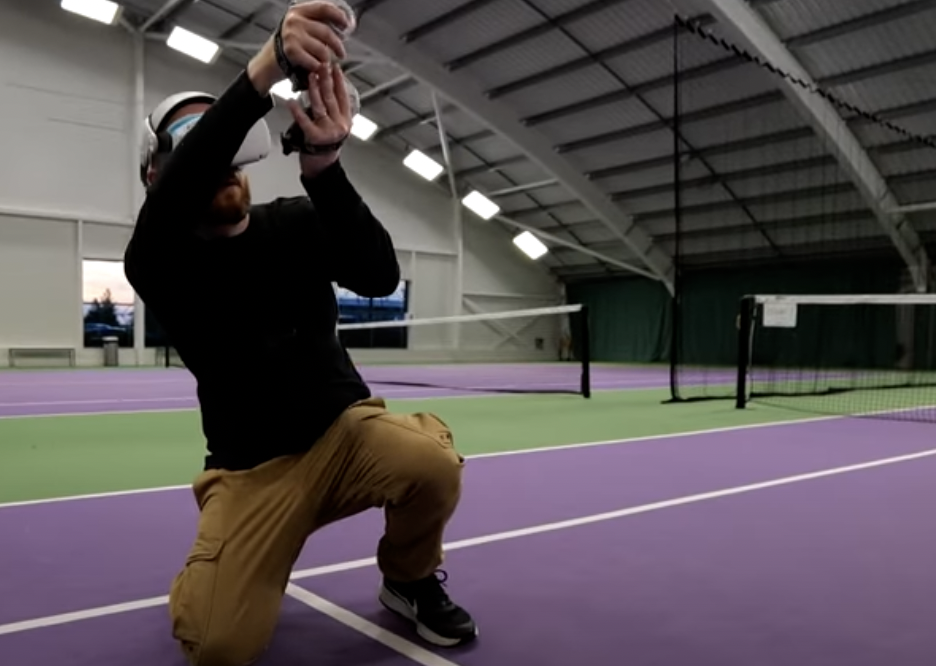 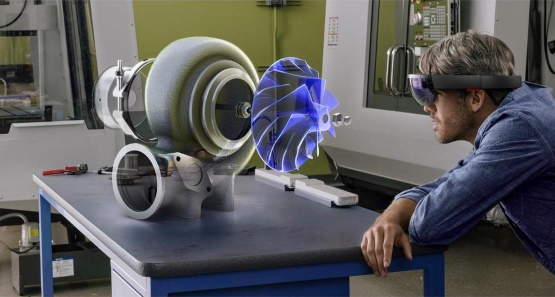 Operational Technology - IoT
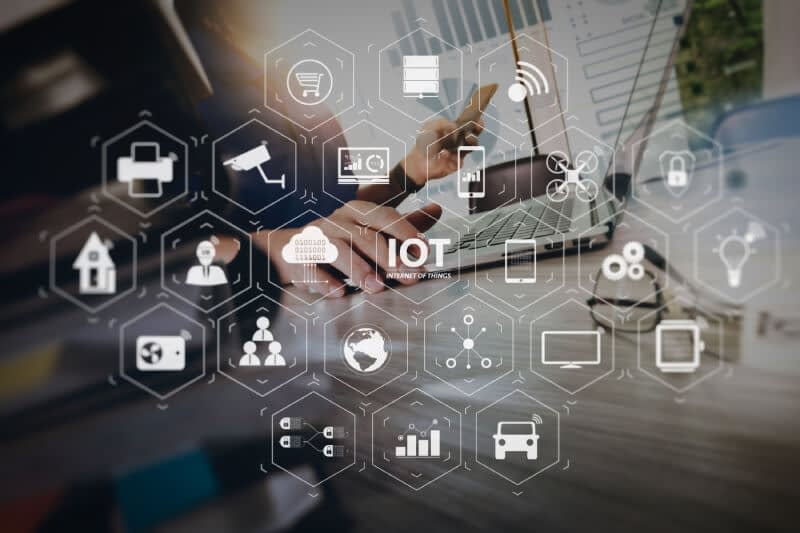 6
© 2023 CommScope, Inc.
Spectrum vs Standard
Wi-Fi 6
8
© 2024 CommScope, Inc.
[Speaker Notes: Setting the baseline that most people are familiar with.]
Wi-Fi 6 vs. Wi-Fi 6E
9
© 2024 CommScope, Inc.
[Speaker Notes: The purpose here is to show that Wi-Fi 6E simply extends the 11ax protocol and specs into the 6 GHz band, without adding any new specs and features.]
Wi-Fi 6 vs. Wi-Fi 6E vs. Wi-Fi 7 Comparison
10
© 2024 CommScope, Inc.
[Speaker Notes: This slide introduces Wi-Fi 7 showing the first protocol released that supports all three bands.

Animation shows the split in bands, while showing the specs the same.]
Wi-Fi 6 vs. Wi-Fi 6E vs. Wi-Fi 7 Comparison
11
© 2024 CommScope, Inc.
[Speaker Notes: This slide is an animation of sliding those two different highlights over to Wi-Fi 7 to show why Wi-Fi 7 is such a big advancement.

All three bands, upgraded specs.]
Is the migration to WiFi 7 necessary today?
Quick answer: 
	It depends

Consider implementation of hybrid technologies
Wait until we have more WiFi 7 devices available
Consider doing an upgrade of your cabling and switching infrastructure first
13
© 2024 CommScope, LLC.  All rights reserved.
[Speaker Notes: Purpose of this slide is to introduce the Why of the 8200 line of switches. 

The 8200 is purpose built for 6 GHz and Wi-Fi 7, and meets all the specs required to support these new networks.]
RUCKUS is ready to deploy a complete WiFi 7 infrastructure today
RUCKUS Wi-Fi 6/6E AP Portfolio
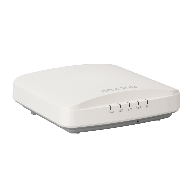 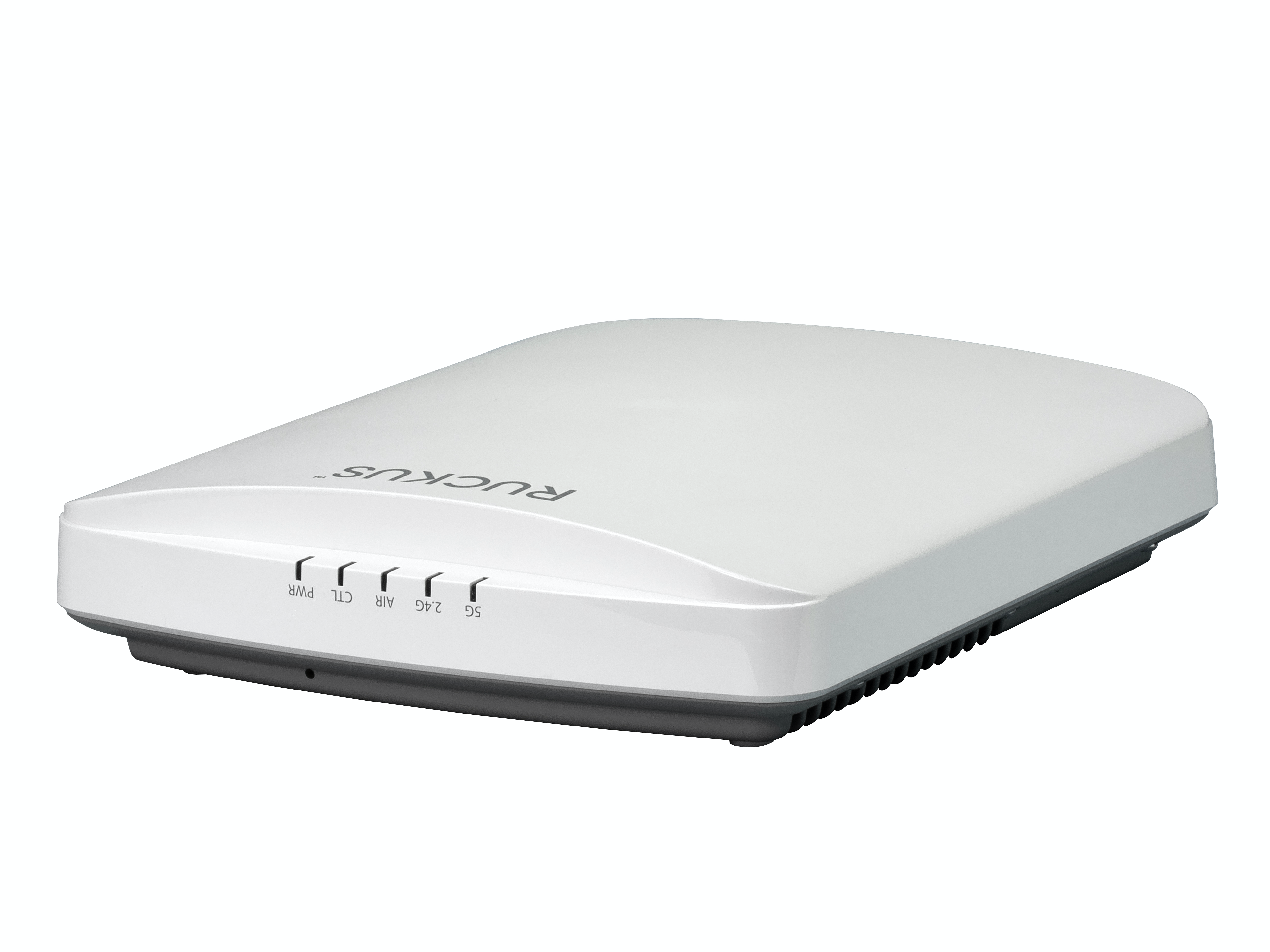 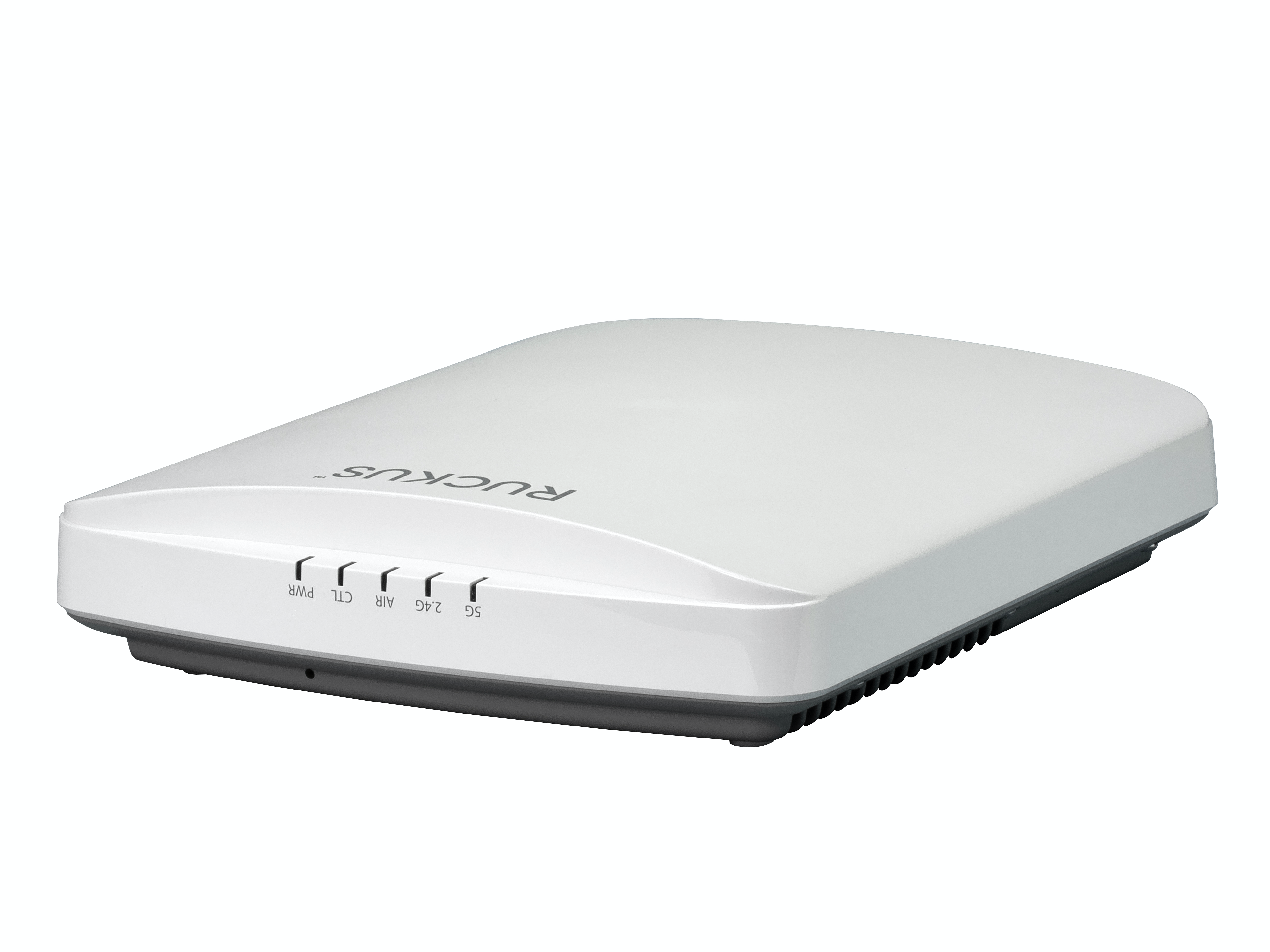 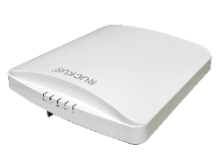 Tri-Band 6GHz
Tri-Band 6GHz
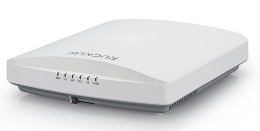 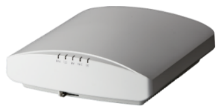 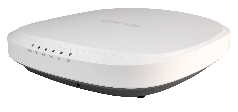 R350
Wi-Fi 6
2x2:2
R850
Wi-Fi 6
8x8:8 | 5GbE
R650Wi-Fi 6
4x4:4/2x2:2
R550Wi-Fi 6
2x2:2
R560Wi-Fi 6E
2x2:2 5GbE
R750
Wi-Fi 6
4x4:4 | 2.5GbE
R760
Wi-Fi 6E
4x4:4 | 10GbE
IoT Ready
IoT Onboard
IoT Onboard
IoT Onboard
IoT Onboard
IoT Onboard
IoT Onboard
1.8 Gbps
1.8 Gbps
4.7 Gbps
2.5 Gbps
3.5 Gbps
5.9  Gbps
8.35 Gbps
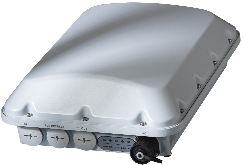 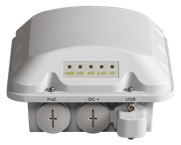 T750/T750se
Wi-Fi 6
4x4:4 | 2.5GbE
T350/350seWi-Fi 6
2x2:2
IoT Onboard
IoT Onboard
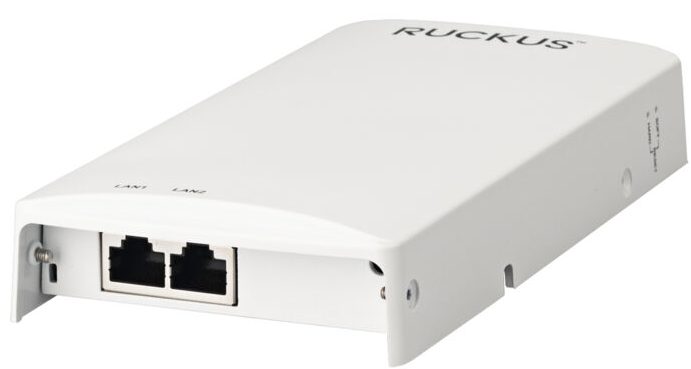 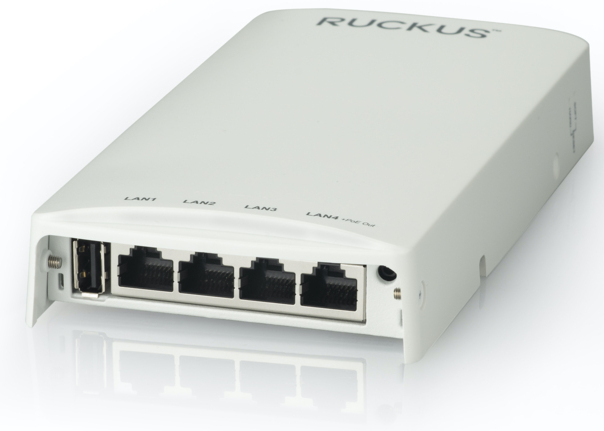 H350Wi-Fi 6
2x2:2, 2 Port Switch
H550Wi-Fi 6
2x2:2, 4 Port Switch
IoT Onboard
IoT OnboardDual Concurrent
15
© 2022 CommScope, Inc.  |  CommScope Restricted–Highly Confidential
RUCKUS Wi-Fi 7 AP Portfolio
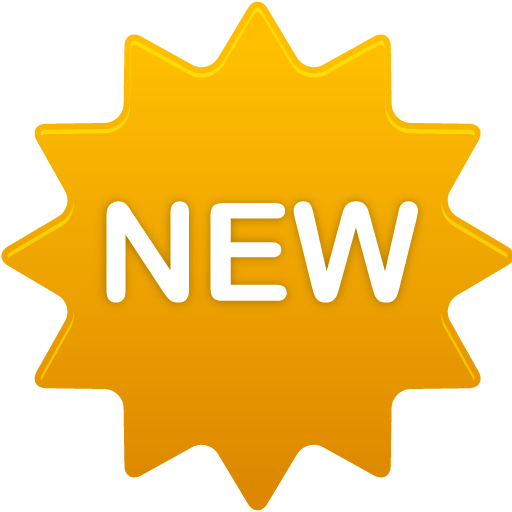 Tri-Band 6GHz
Tri-Band 6GHz
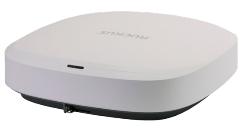 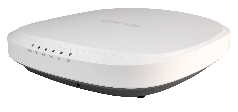 Introduced
On Q4’23
R670Wi-Fi 7
2x2:2 5GbE
R770
Wi-Fi 7|10GbE
2X2/4x4/2x2
Q3’24
IoT Onboard
IoT Onboard
9.34 Gbps
12.22 Gbps
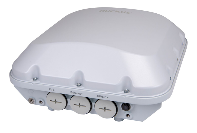 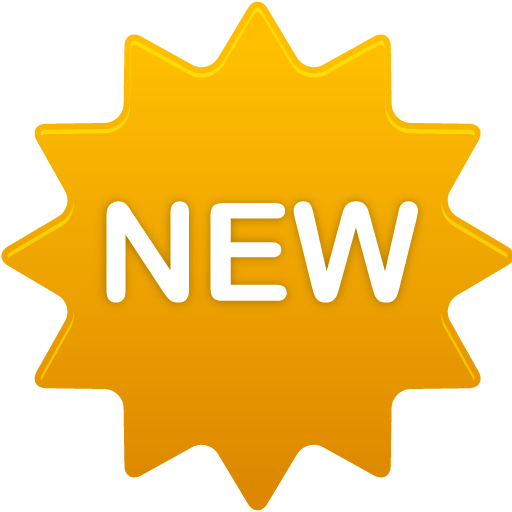 Tri-Band 6GHz
T670
Wi-Fi 7
2x2:2 | 5GbE
Q3’24
9.34 Gbps
16
© 2022 CommScope, Inc.  |  CommScope Restricted–Highly Confidential
ICX 8200 Switch – Designed for 6 GHz
Maximum flexibility and connectivity options: Gigabit, Multigigabit edge ports and Fiber to the Room, optimized for latest generation Wi-Fi 6/6E/7 AP deployments with multigigabit ports. 1/2.5/5/10 Gbps Copper ports, 1G SFP and 10G SFP+ fiber ports
Power next generation APs and PoE devices: PoE+ 802.3at, 30W per port on all ports. PoE++ 802.3bt, 60/90W on multigigabit ports and up to 1480W PoE budget with two power supplies
25 GbE uplinks/stacking offers maximum performance and future-proofing:Up to 8x 1/10/25GbE SFP28 fiber ports for uplink and/or stacking
Advanced L3 routing for flexibility: IPv4 and IPv6 L3 routing. 
     Static routes; RIP, OSPF, VRRP, VRF, GRE, PIM, PBR
Enhanced availability: Redundant, load-sharing hot-swap
      power supplies and fans on specific models
Services and Support Included: 3 years of remote TAC support 
      included with every ICX 8200 model and Limited lifetime warranty ​​​​​​​​​​​​​
Enhanced Security and data privacy: VXLAN* support 
      for advanced network segmentation and data confidentiality
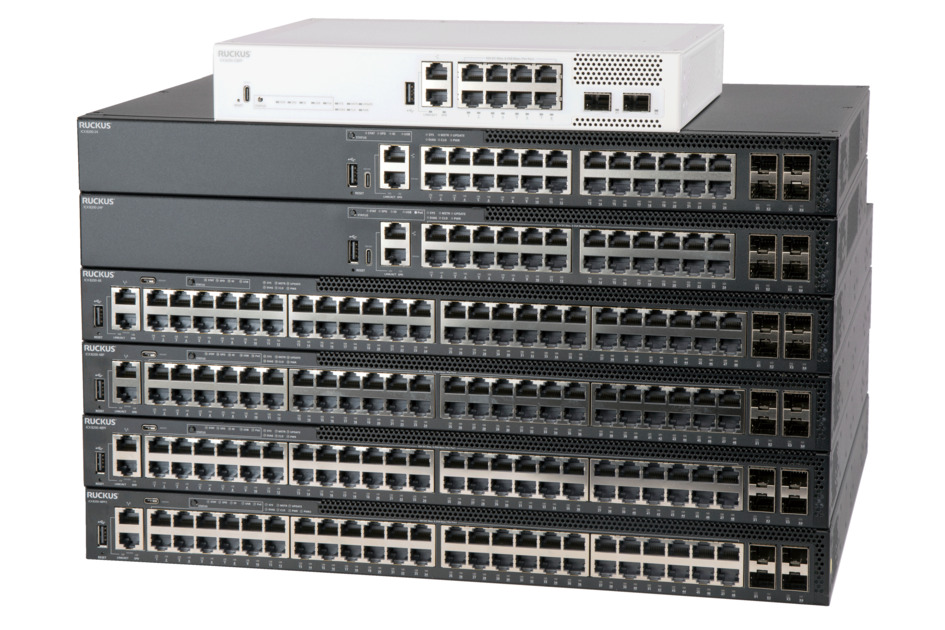 17
© 2024 CommScope, LLC.  All rights reserved.
[Speaker Notes: Purpose of this slide is to introduce the Why of the 8200 line of switches. 

The 8200 is purpose built for 6 GHz and Wi-Fi 7, and meets all the specs required to support these new networks.]
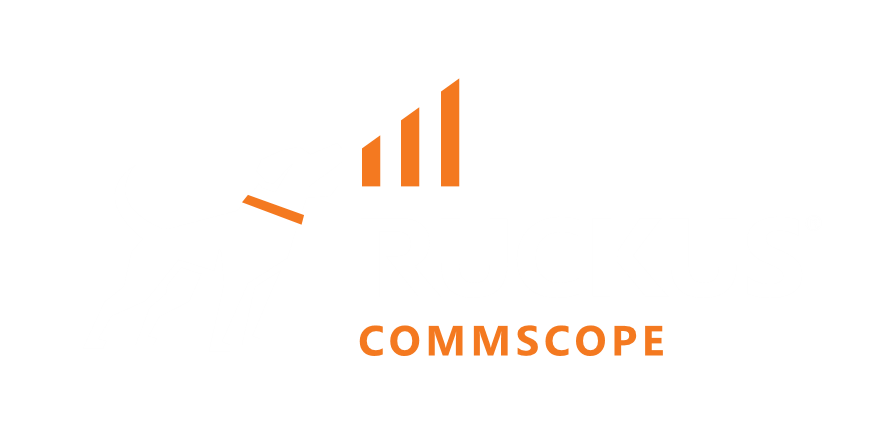 RUCKUS Technology Vision
Be innovative and deliver the right technology for the job while securely connecting business applications
Customer Business Applications / Processes
AI/ML-driven Cloud Management and Assurance
Policy, Control & Data Steering
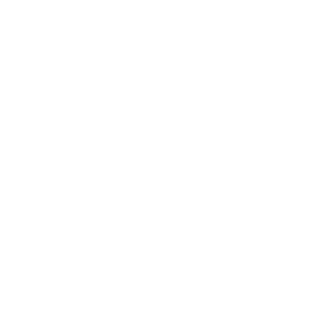 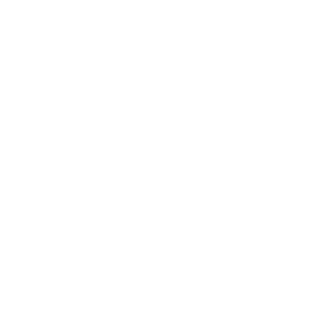 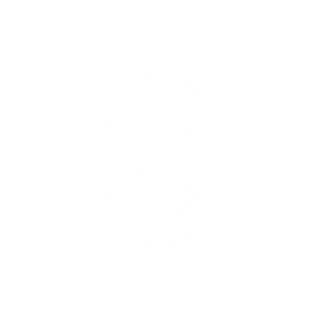 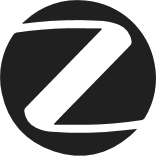 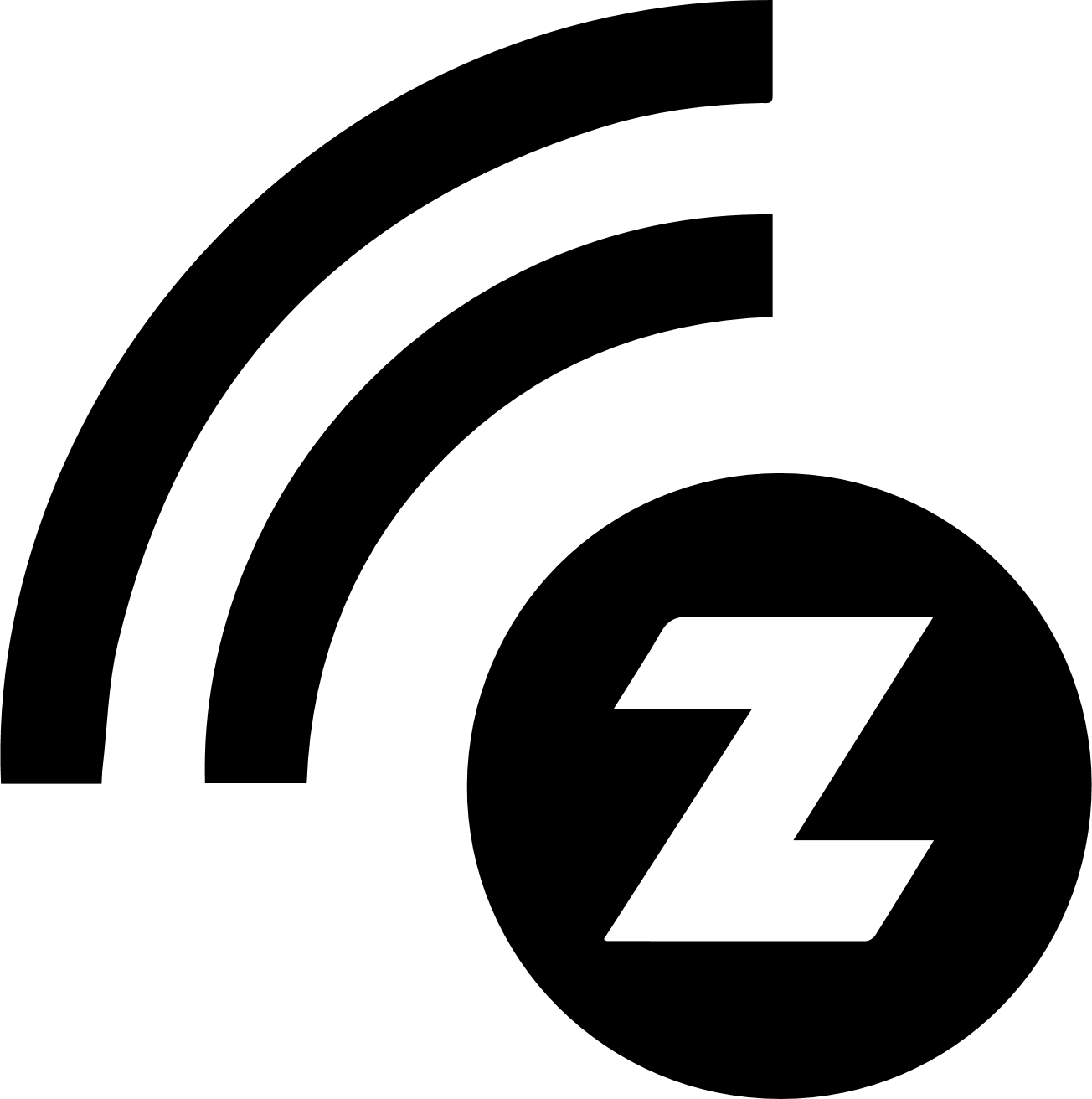 Wired
Wi-Fi
Bluetooth
Zig-Bee
Z-WAVE
Sensors, Cameras, and Data Collection Devices
18
© 2022 CommScope, Inc.
[Speaker Notes: Let’s establish one thing at this point - network services exist to meet business application needs! 
Hence, we are innovating. 

We are innovating to deliver an access-network-neutral platform such that an enterprise does not have to worry about how to satisfy needs of those applications. 
We are simplifying it for our customers. 

Our vision is to offer just the right network solution for any given use case by delivering just the right bandwidth, security, reliability, and coverage as warranted by that particular use case by deploying one or more of these underlying network technologies – wired, Wi-Fi 7, 5G, CBRS, and IoT depending on customers’ needs. 

FROM JOSH: And THIS is what we mean when we say “purpose-driven” … it’s about innovating and delivering the RIGHT TECHNOLOGY FOR THE JOB … the one that’s going to deliver the most exceptional connectivity experience possible.

We are working towards a network design that delivers best-in class radio performances while offering powerful security framework and easy to use management software. 
Security and policy control engine provides a robust policy framework to deliver amazing device/user experience securely.
AI/ML-driven simple yet unified management and analytics  framework for configuration, orchestration, management, assurance, and troubleshooting. 
Granular slice management and QoS based on
Application
User
Device
Department, Location, Time

So if I were to show you in this pictorial view of an application stack, 
CLICK
Everything within that orange box is what we aim to deliver.

FROM JOSH: And]
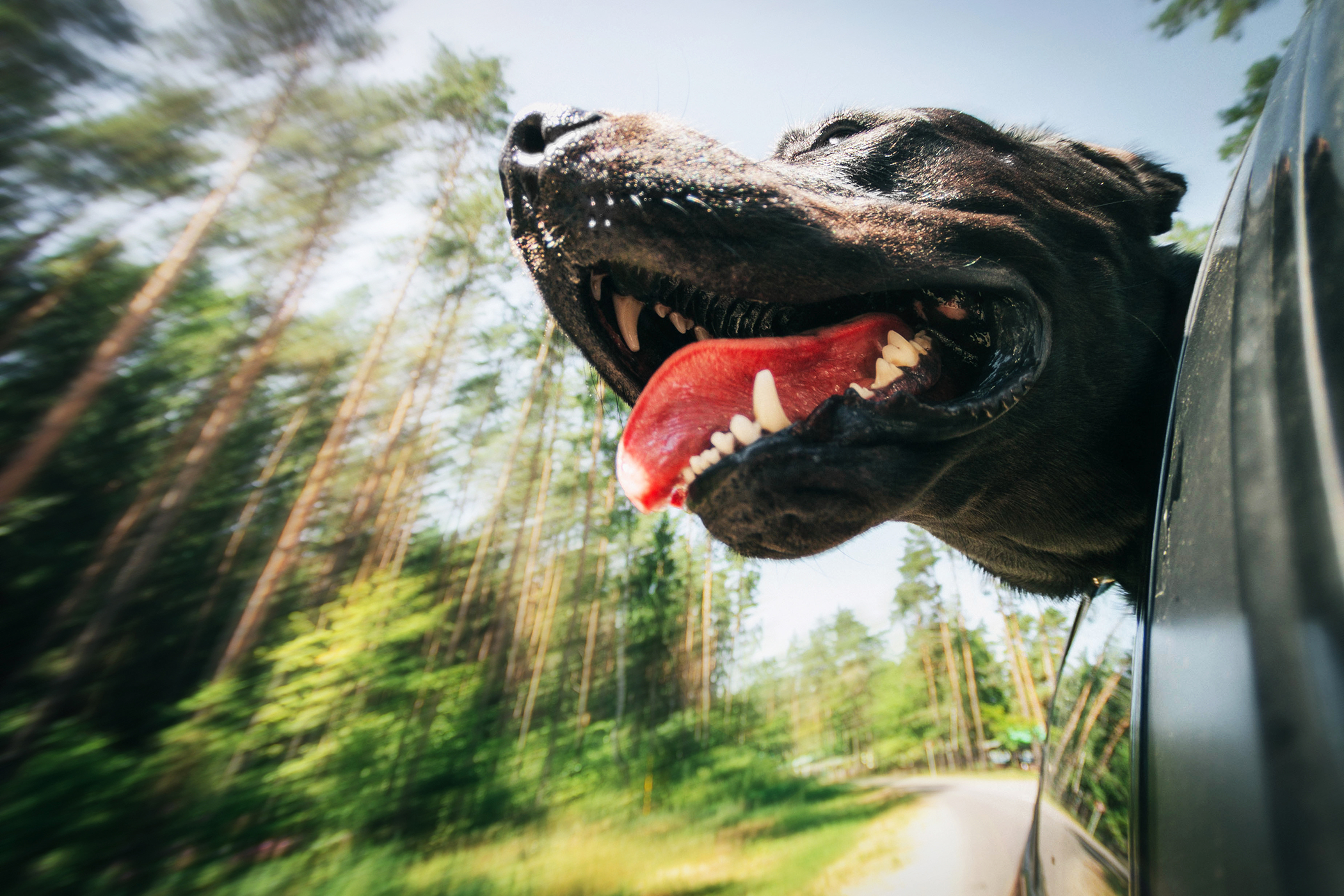 Innovation with a purpose
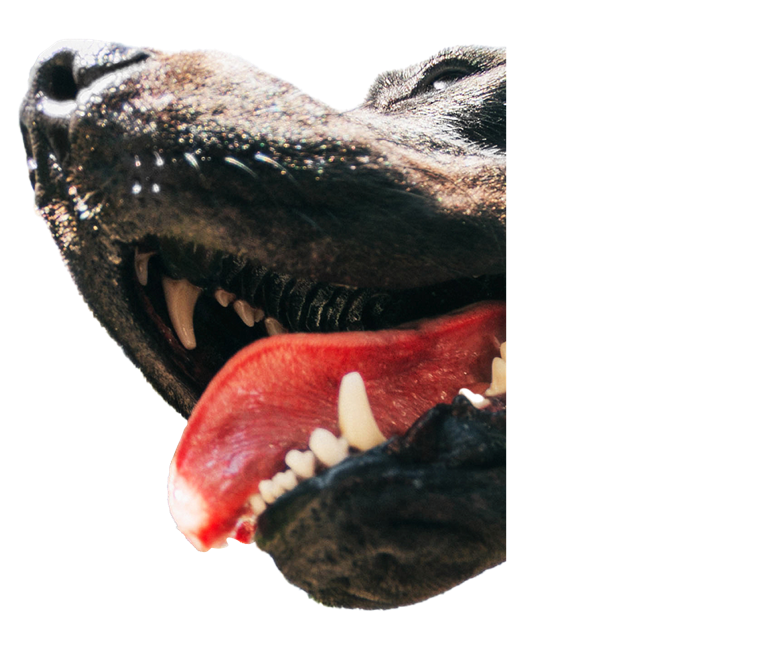 THANK YOU!
© 2023 CommScope, Inc.  All rights reserved.  CommScope and the CommScope logo are registered trademarks of CommScope and/or its affiliates in the U.S. and other countries.  For additional trademark information see https://www.commscope.com/trademarks Wi-Fi, Wi-Fi 4, Wi-Fi 5, Wi-Fi 6, Wi-Fi 6E and Wi-Fi 7 are trademarks of the Wi-Fi Alliance. [Note: additional TM notices may be needed for the Wi-Fi Certification marks].  Bluetooth is a trademarks of Bluetooth SIG, Inc.  Zigbee and Matter are trademarks of the Connectivity Standards Alliance. Thread is a trademark of the Thread Group, Inc.  All other product names, trademarks and registered trademarks are property of their respective owners.
19
© 2023 CommScope, Inc.